Universidad Autónoma del Estado de Hidalgo
Taller de inducción a la vida universitaria 
julio diciembre 2020.
Titulación
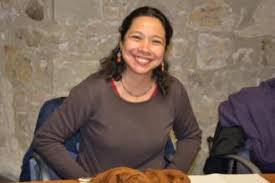 Dra. Dayana Luna ReyesCubículo 9, Módulo Gdayana_luna4059@uaeh.edu.mx
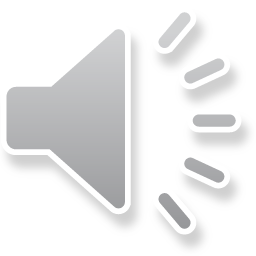 2
Examen EGEL
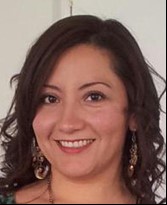 Dra. Claudia González FragosoCubículo 6, Cuarta Etapaclaudia_gonzalez10101@uaeh.edu.mx
2
Nuevo Reglamento de TitulaciónDiversidad de modalidades para titularseExamen General para el Egreso de la Licenciatura
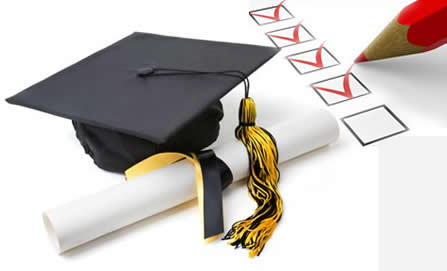 Gracias por la atención
2